コンサルテーションXXシリーズよろず会計相談
蓮行
作成　2020/12/1
1
コンサルテーションXXって？
演劇の３要素
①人物　②時空　③事件
を利用した即興型演劇ワークショップ
科研費挑戦的萌芽研究 2016-2018, 代表: 蓮行, 「高等教育における演劇的手法を用いた教育プログラムの事例分析と設計指針の構築」において開発
2
よろず会計相談
ここは、役所のコミュニティホールです。
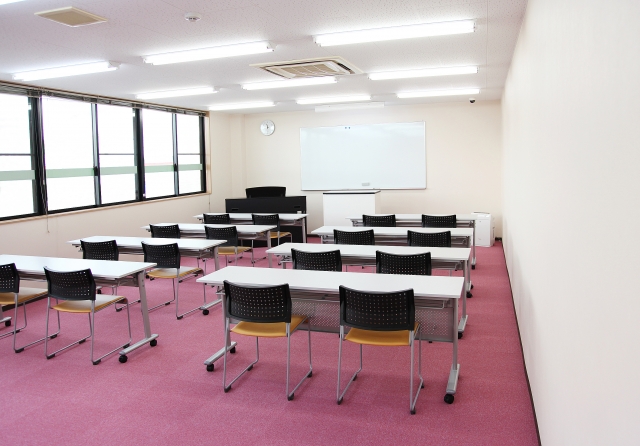 今日はここで、会計士による「無料・会計相談会」が開かれています。
「起業」や 「事業承継」 といった悩みを抱えた
経営者や起業家たちが集まっています。
3
ルール説明
登場人物　ランダムに、順番に割り当てます。
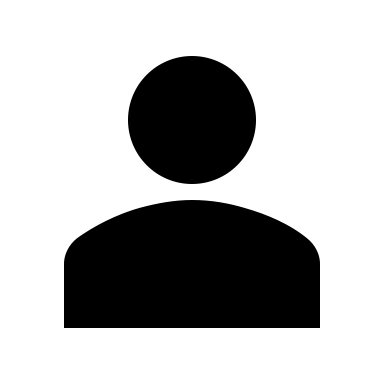 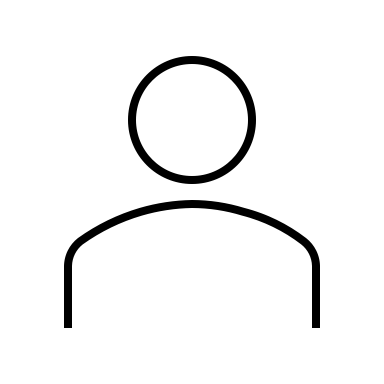 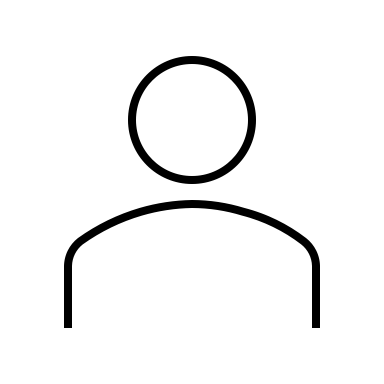 ？
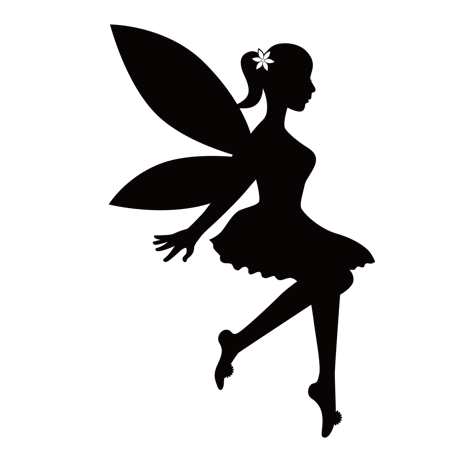 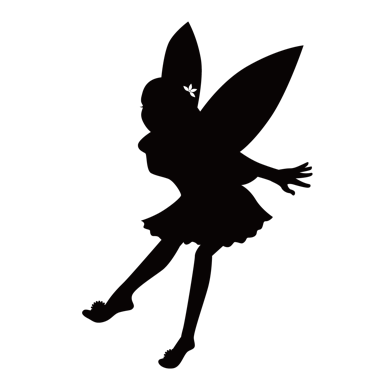 会計事務所
所長
相談者
精霊
若手会計士
無料相談会にやってきた相談者
相談員として
送り込まれた
若手の会計士
若手会計士の事務所の所長何かあった時の相談先として待機
会場内を自由に
飛び回る精霊
相談会を見守る
4
相談者のキャラクター設定
相談者のキャラ設定は、トランプを２枚引いて、数字とマークでランダムに決めます
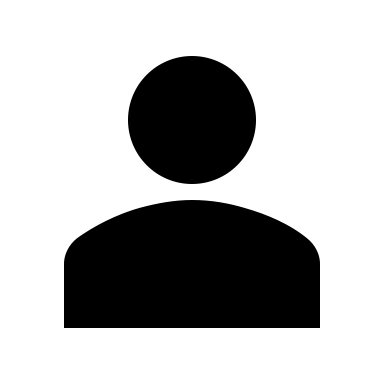 ？
性別
♠・♣＝生物学上の男性	♥・♦＝生物学上の女性
カード１
年齢
数字 × 7
1〜3＝学生		4・13＝芸術家		5・12＝農業
6・11＝アパレル	7・10＝製造業　		8・9＝飲食業
職業
相談事
カード２
♥＝起業
♠＝事業承継 / M&A
♦＝アルバイト雇用
♣＝お金とは何か…
例） ♠9 ＝ 63歳の男性、飲食業、事業承継/M&Aの相談
5
ルール説明
登場人物（ランダムに、順番に割り当てます）
相談者　無料相談会にやってきた相談者。
若手会計士　相談員として送り込まれた若手の会計士
会計事務所所長　若手会計士の事務所所長。何かあった時の相談先として待機
精霊　会場内を自由に飛び回る精霊。相談会を見守っている。
【1分間】で役作りをしてください
【3分間】で相談をしてください
【2分間】でふりかえりをしてください
登場人物を一巡するまで１〜４を繰り返します
すべて終了後、チームでリフレクションをします
6
１巡目
役づくり 1min　→　相談会 3min　→　振り返り 2min
役割
相談者＝は
若手会計士＝に
会計事務所所長＝い
精霊＝ろ
４人組
相談者
ｷｬﾗｸﾀｰ設定
カード１
性別
♠・♣＝生物学上の男性　♥・♦＝生物学上の女性
年齢
数字×７
1〜3＝学生　　4・13＝芸術家　
5・12＝農業　　6・11＝アパレル
7・10＝製造業　8・9＝飲食業
職業
カード２
♥＝起業
♠＝事業承継 / M&A
♦＝アルバイト雇用
♣＝お金とは何か…
相談事
7
２巡目
役づくり 1min　→　相談会 3min　→　振り返り 2min
役割
相談者＝に
若手会計士＝い
会計事務所所長＝ろ
精霊＝は
４人組
相談者
ｷｬﾗｸﾀｰ設定
カード１
性別
♠・♣＝生物学上の男性　♥・♦＝生物学上の女性
年齢
数字×７
1〜3＝学生　　4・13＝芸術家　
5・12＝農業　　6・11＝アパレル
7・10＝製造業　8・9＝飲食業
職業
カード２
♥＝起業
♠＝事業承継 / M&A
♦＝アルバイト雇用
♣＝お金とは何か…
相談事
8
３巡目
役づくり 1min　→　相談会 3min　→　振り返り 2min
役割
相談者＝い
若手会計士＝ろ
会計事務所所長＝は
精霊＝に
４人組
相談者
ｷｬﾗｸﾀｰ設定
カード１
性別
♠・♣＝生物学上の男性　♥・♦＝生物学上の女性
年齢
数字×７
1〜3＝学生　　4・13＝芸術家　
5・12＝農業　　6・11＝アパレル
7・10＝製造業　8・9＝飲食業
職業
カード２
♥＝起業
♠＝事業承継 / M&A
♦＝アルバイト雇用
♣＝お金とは何か…
相談事
9
４巡目
役づくり 1min　→　相談会 3min　→　振り返り 2min
役割
相談者＝ろ
若手会計士＝は
会計事務所所長＝に
精霊＝い
４人組
相談者
ｷｬﾗｸﾀｰ設定
カード１
性別
♠・♣＝生物学上の男性　♥・♦＝生物学上の女性
年齢
数字×７
1〜3＝学生　　4・13＝芸術家　
5・12＝農業　　6・11＝アパレル
7・10＝製造業　8・9＝飲食業
職業
カード２
♥＝起業
♠＝事業承継 / M&A
♦＝アルバイト雇用
♣＝お金とは何か…
相談事
10
リフレクション ５分間
これまでに行った全ての相談を踏まえて振り返り、感想や意見交換
11